Aditya Birla Sun Life InsuranceVision MoneyBack Plus Plan
Who am I?
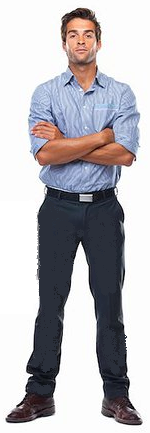 I have short term milestones I want to plan for
My current earning pattern and lifestyle prevents me from making long term financial commitments
My milestones are not fixed and so are my need for money then
I am the new generation
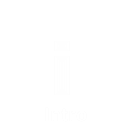 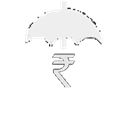 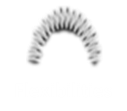 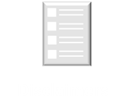 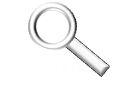 My reasons of not buying an insurance plans
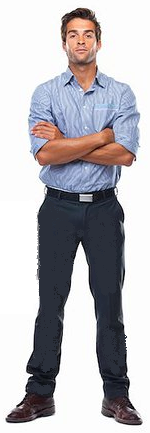 I need to wait for the end of the policy term to receive the benefits
I need to pay for the entire policy term
I will receive the benefits only as scheduled in the plan
I don’t need insurance. I am too young to die
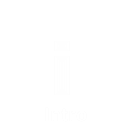 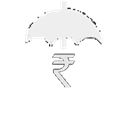 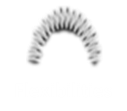 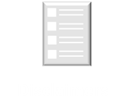 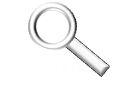 ABSLI Vision MoneyBack Plus Plan
Enjoy life’s small joys with guaranteed payouts at regular intervals
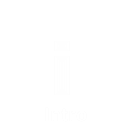 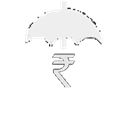 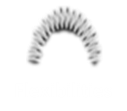 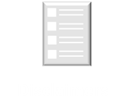 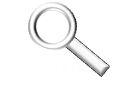 Eligibility
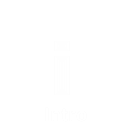 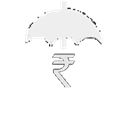 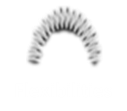 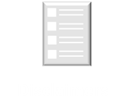 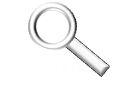 Choose Sum Assured
High Sum Assured Rebate
Modal Rebate
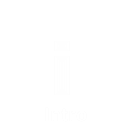 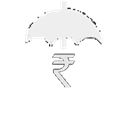 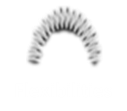 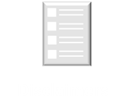 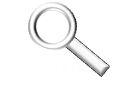 Benefits
Bonuses
Participating plan; ABSLI shall declare reversionary bonus on 1st July every year during policy term.
Bonus applicable to all in-force policies having anniversaries between 1st July and 30th June of following year
Simple Revisionary Bonus applicable to this plan
Based on actual experience ABSLI may declare Terminal Bonus
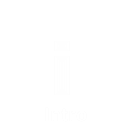 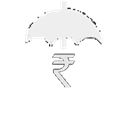 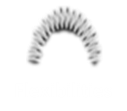 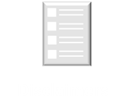 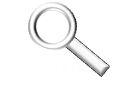 Guaranteed Survival Benefit
The Survival Benefit which is a percentage of Sum Assured and is paid every fourth or fifth year  as chosen throughout the Policy Term in the following options:
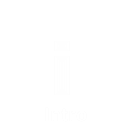 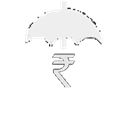 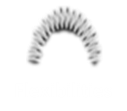 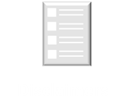 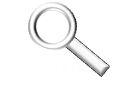 Deferred Guaranteed Survival Benefit
Life insured can choose to defer the due Guaranteed Survival Benefit until the time the next Guaranteed Survival Benefit is due to be paid. On deferral the Guaranteed Survival Benefit will be enhanced as given below
10 PPT / 20 Term
12 PPT / 24 Term
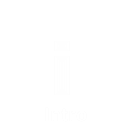 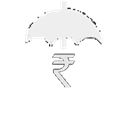 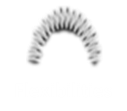 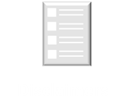 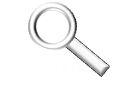 Deferred Guaranteed Survival Benefit – continued
10 PPT / 20 Term
12 PPT / 25 Term
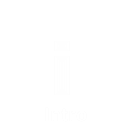 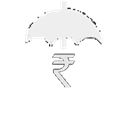 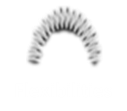 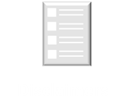 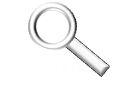 Death Benefit
In case of unfortunate death of life assured, nominee will get:
Sum Assured on Death; plus
Accrued Bonuses as of date of death; plus 
Terminal Bonus, if any 
In addition, the deferred Guaranteed Survival Benefit will be paid, if opted for.

Sum Assured on Death is higher of:
Sum Assured chosen at inception irrespective of any survival benefits paid or 
Sum Assured on Maturity or
10 times the Annualized premium payable. 

Death benefit will be subject to minimum 105% of Total Premiums paid to date.

Maturity Benefit
Accrued Bonuses till date;  plus
Terminal Bonus (if any)
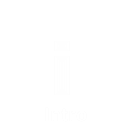 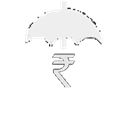 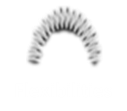 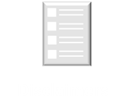 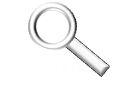 Surrender Benefit
Policy acquires surrender value after all due premium for at least 2 full years are paid. Surrender benefit is higher of
Guaranteed Surrender Value; or
Special Surrender Value
where, Guaranteed Surrender Value is a percentage of Total Premiums paid plus the surrender value of accrued regular bonuses less any survival benefit already paid or deferred.
Reduced Paid-up Benefits
If premiums are not paid with in 30 days from date of premium due, the policy lapses 
Where premiums are paid for a minimum period of 2 full policy years – policy will be continued on Reduced Paid-Up basis
Guaranteed Survival Benefit cannot be deferred
Sum Assured and Sum Assured on death shall be reduced in proportion to premiums paid to Total Premiums payable
Any bonus payable for the year of premium discontinuance shall be reduced proportionately to the unpaid premiums in that policy year
Policy shall not be eligible for any further bonuses
Rider benefit if any; will cease
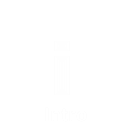 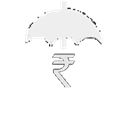 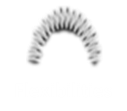 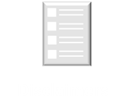 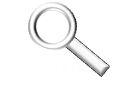 Policy Loan
Use this policy as a collateral to take loan from ABSLI once the policy acquires surrender benefit 
Minimum policy loan is Rs. 5,000 
Maximum is 85% of the surrender benefit as on that date less any o/s policy loan balance
Policy will be terminated without value when o/s policy loan balance equals or exceeds surrender benefit while the policy is in reduced paid up status
All benefits payable will be first reduced by any o/s policy loan balance and only the residual value will be paid
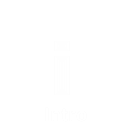 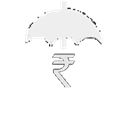 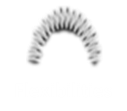 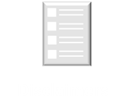 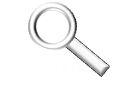 Riders
Client can only opt for either ABSLI Accidental Death and Disability Rider or ABSLI Accidental Death Benefit Rider Plus not both
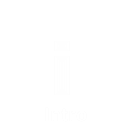 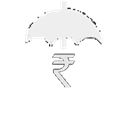 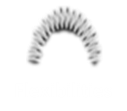 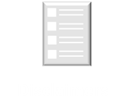 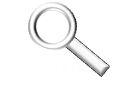 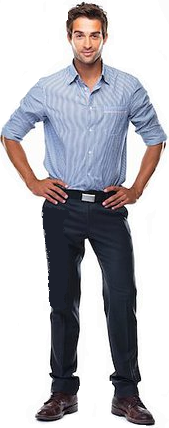 ABSLI Vision MoneyBack Plan

A true MoneyBack with a Vision on my changing milestones

Short Pay | Choice of payout period | Payout Deferment  Option | Riders
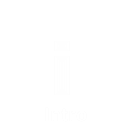 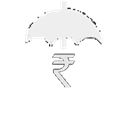 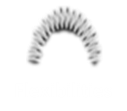 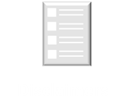 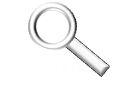 Disclaimer
The Trade Logo “Aditya Birla Capital” displayed is owned by Aditya Birla Management Corporation Private Limited (Trademark Owner) and used by Aditya Birla Sun Life Insurance Company Limited (ABSLI) under the license. 
Please refer to the Product Brochure for more details on product features
For more details on risk factors, terms and conditions please read sales brochure carefully before concluding the sale.
Tax Benefits are subject to changes in tax laws
Registered Office: One World Centre Tower 1, 16th Floor, Jupiter Mill compound, 841, Senapati Bapat Marg, Elphinstone road, Mumbai – 400013. Call centre: 1-800-270-7000. Reg No. 109 | CIN: U99999MH2000PLC128110 Website: www.adityabirlasunlifeinsurance.com
BEWARE OF SPURIOUS/ FRAUD PHONE CALLS! 

IRDAI is not involved in activities like selling insurance policies, announcing bonus or investment of premiums. Public receiving such phone calls are requested to lodge a police complaint
www.adityabirlasunlifeinsurance.com
Thank You
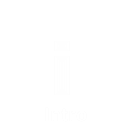 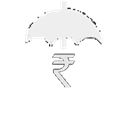 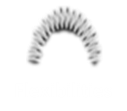 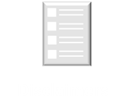 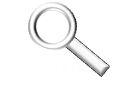